РАСЕЈУВАЊЕ  НА СЕМЕ
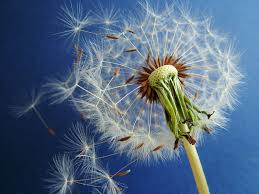 Упатство за самопроверка  за содржините од расејување
Ќе разгледуваш фотографии од различни плодови и семиња  кои се означени со одреден број.Ќе забележуваш за секој број(т.е за секое семе/плод) каков вид на расејување одговара според карактеристиките на истите.На крај ќе ги погледниш точните одговори и ќе се самопровериш и оцениш според дадениот критериум.
1
2
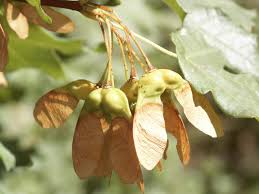 јавор
3
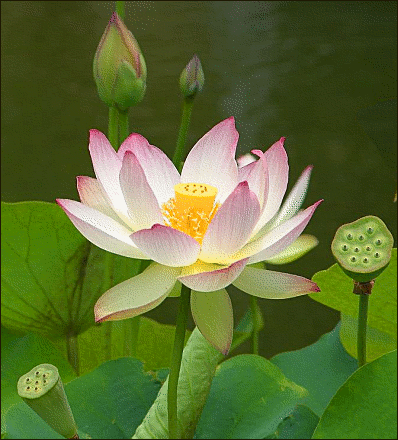 4
5
6
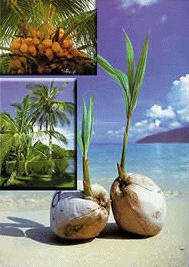 7
8
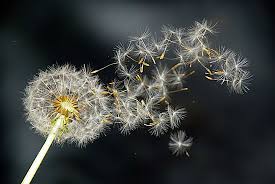 глуварче
9
10
11
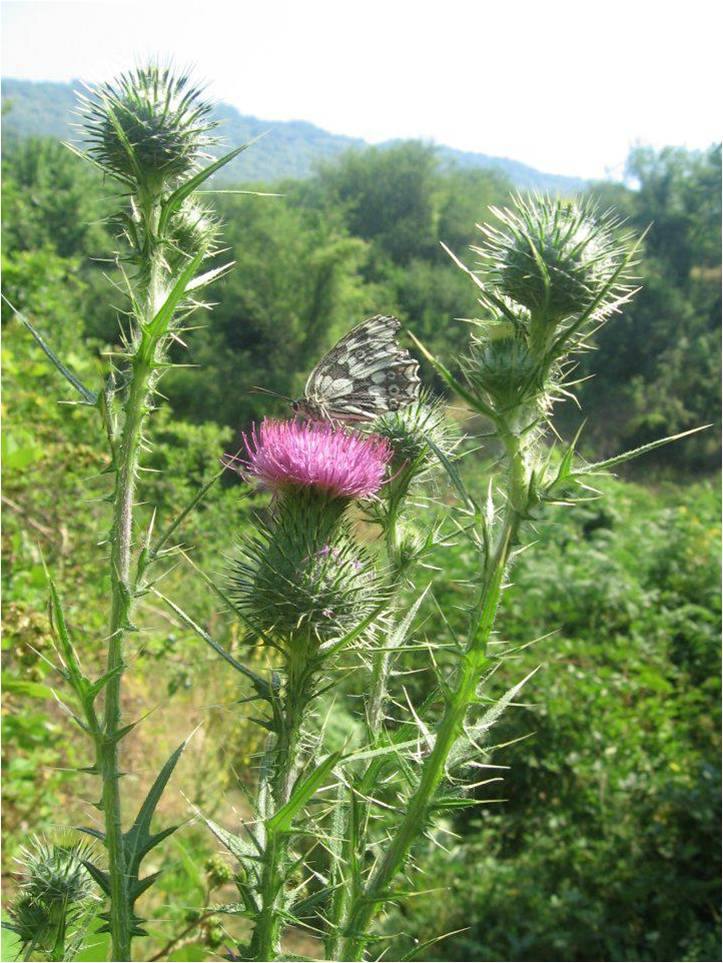 12
13
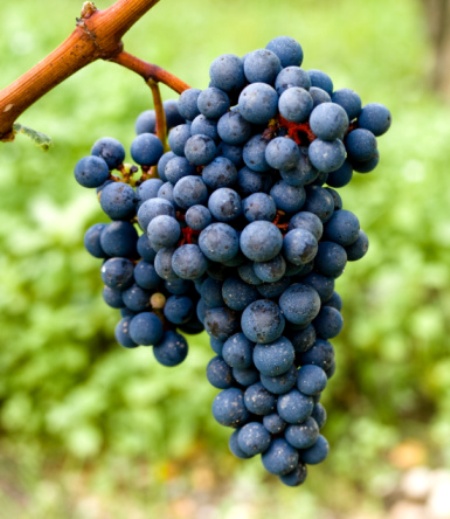 Решенија:
1-прскање
2-ветер
3-вода
4-прскање
5-ветер
6-вода
7-прскање
8-ветер
9-прскање
10-прскање
11-животни
12-животни
13-животни
критериум за самооценување0-3      недовоно4-6        доволно7-9             добро10-11     мн. Добро12 -13       одлично